Elene Chkhartishvili
Free University of Tbilisi
Advisor: Andria Rogava
The Dynamics of Gravity Waves and Aperiodic Modes in Kinematically Complex Flows
Table of Contents
01
The Phenomenon
03
Calculations and Findings
02
Future Perspectives
04
Main Formalism
Internal and surface gravity waves, simulation
01
The Phenomenon
What Are Gravity Waves ?
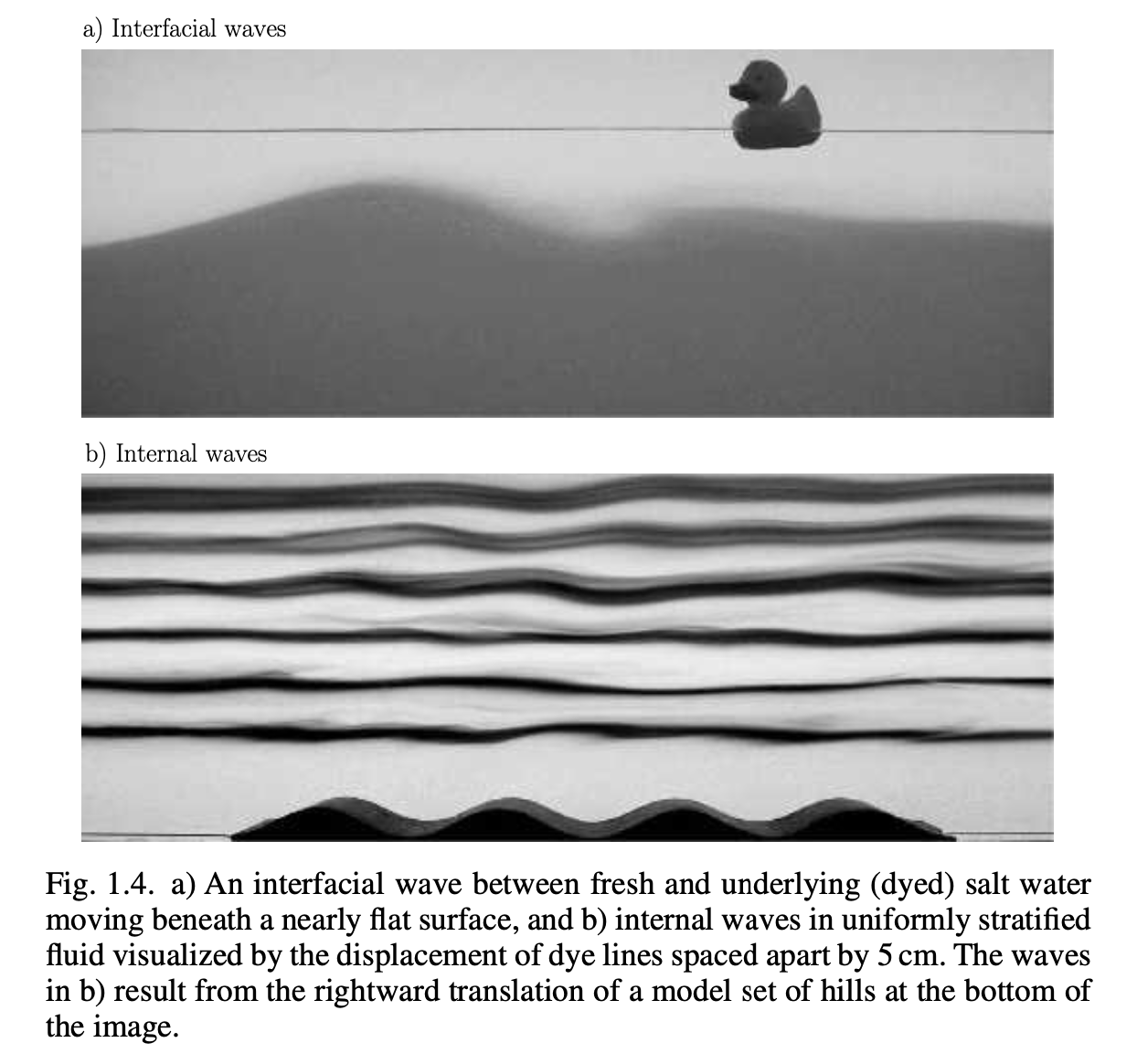 Internal gravity waves occur in density stratified fluids in the presence of a gravitational field. They arise as gravitational restoring forces act on vertically displaced fluid.
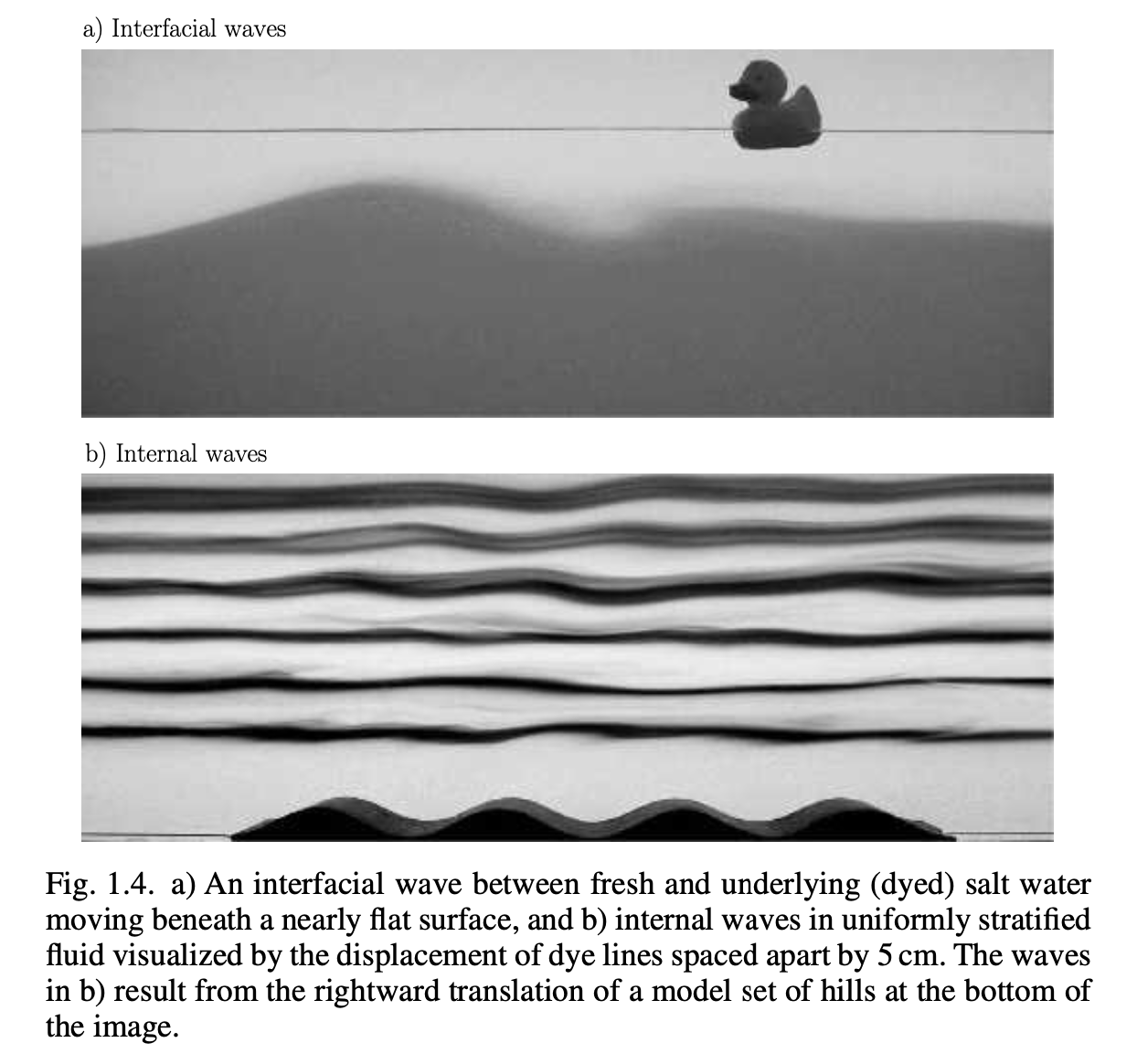 Gravity Waves in Nature
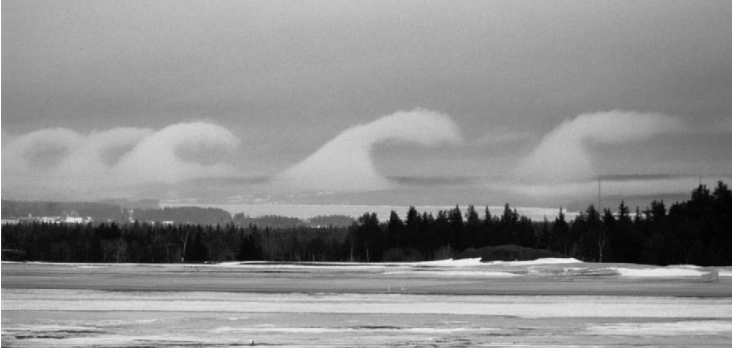 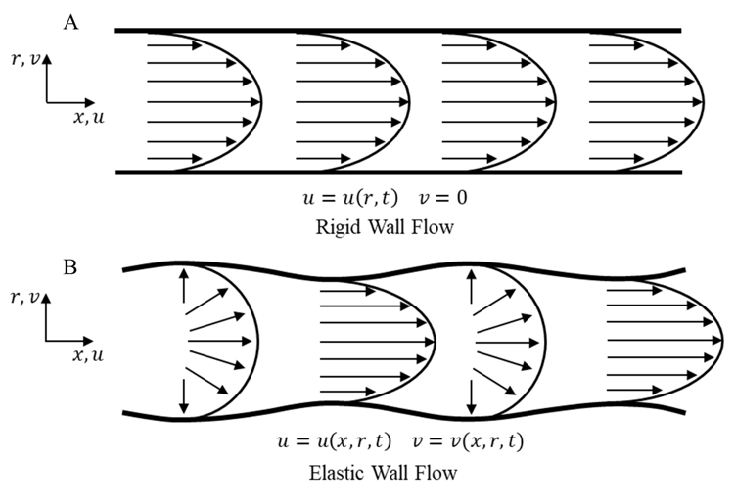 Main theory and formalism
02
Main Formalism
Main Theory
Background Velocity Field
Shear Matrix
Linearization of The Velocity Field
Spatially Inhomogenous Operator
Eliminating The Spatial Dependency
Main equations and the incompressible case
03
Calculations and Findings
Main Equations
Working Shear Matrix
Equations For The Wavenumber Vector Components
Equations for the Incompressible Case
Equations for the Velocity Vector Components
Other Important Equations
Findings and Derivations
Eliminating the First Order Differential Term
Eliminating the First Order Differential Term
04
Future Perspectives
Future Perspectives
Numerical Computations
Natural Phenomena
Helioseismology
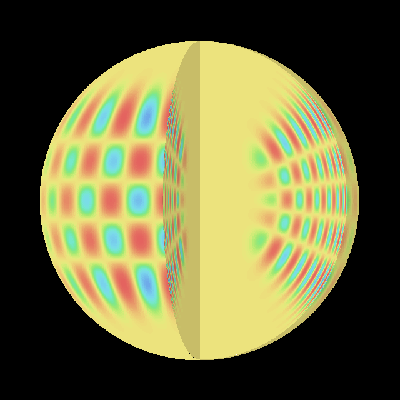 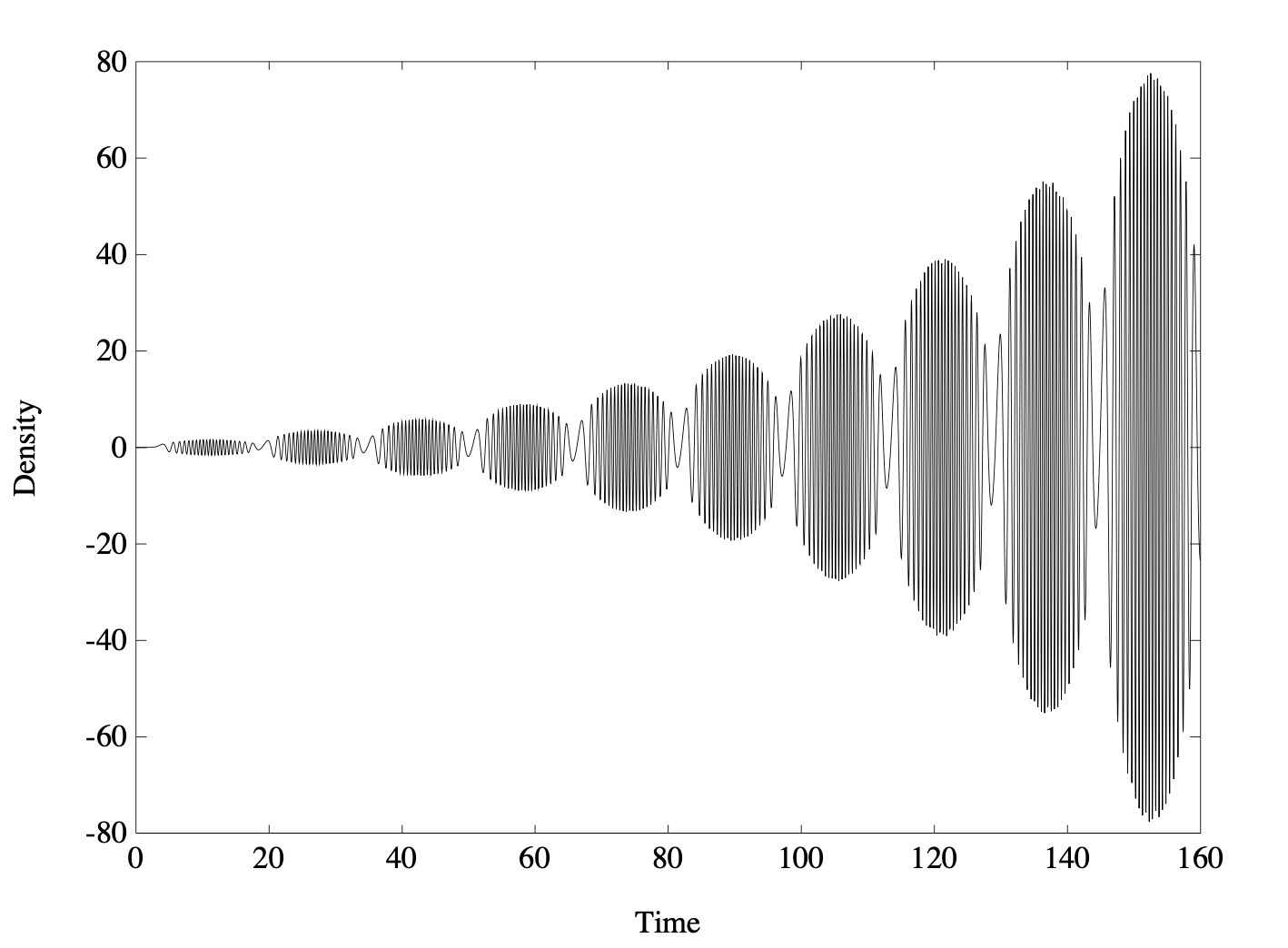 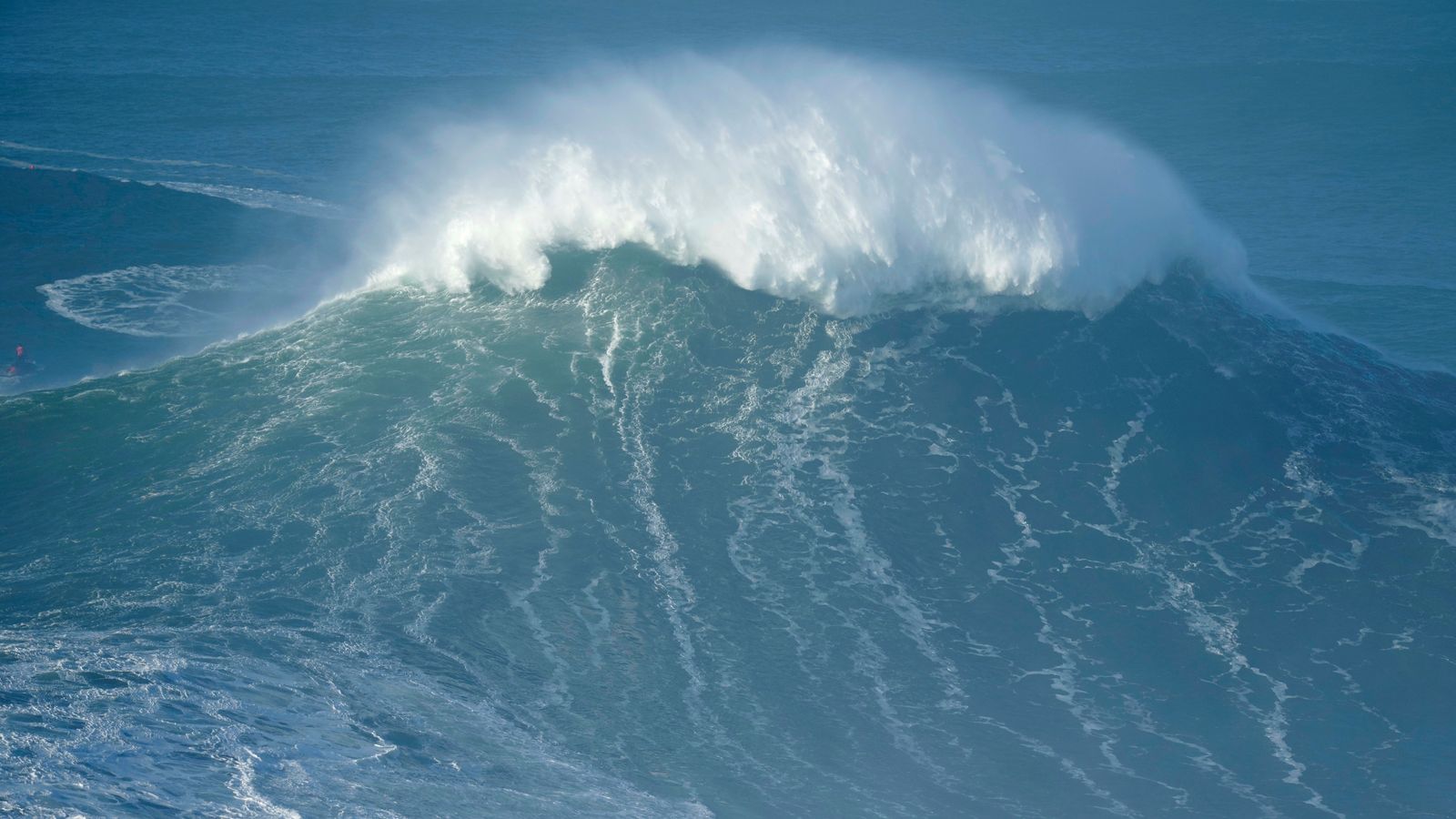 Do you have any questions?
Elene Chkhartishvili
Free University of Tbilisi
Advisor: Andria Rogava
Thank you !!